Prezented.Ru
Углеводороды
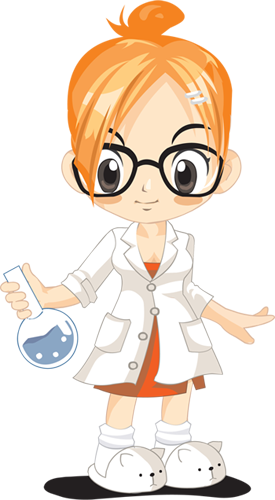 Углеводороды – самые простые органические соединения, состоящие из атомов двух химических элементов: углерода и  водорода.
Выполнили
       Филаткина Ирина, Филаткина Марина
       ученица 11 класса
      МОБУ СОШ № 7 ЛГО
1
Углеводороды
Предельные
(насыщенные)
Непредельные
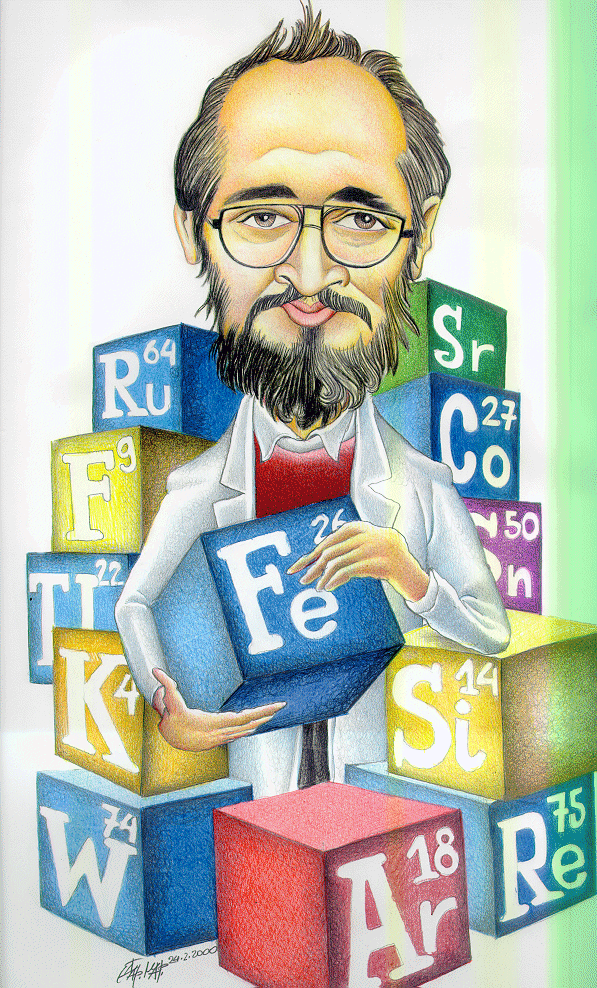 Алкены
Алканы
Алкадиены
Циклоалканы
Алкины
2
Алканы (парафины)
Общая формула
CnH2n+2
К алканам (парафинам) относятся соединения с открытой цепью, в которых атомы углерода соединены друг с другом простыми (одинарными) связями, а остальные свободные их валентности насыщены атомами водорода. В обычных условиях алканы мало реакционноспособны, откуда возникло их название "парафины" – от лат. parrum affinis – малоактивный.
Предельные
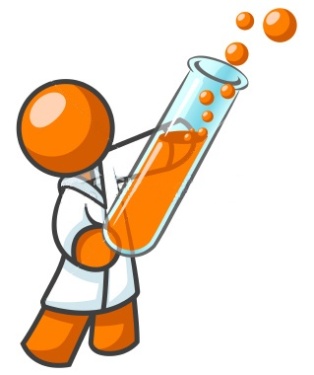 3
В молекулах алканов  все атомы углерода находятся в состоянии sp³-гибридизации.
Все связи в молекулах алканов одинарные. Перекрывание происходит по оси соединяющей ядра атомов, т.е. это  σ-связи.
Это означает, что все четыре гибридные орбитали атома углерода одинаковы по форме, энергии и направлены в углы равносторонней треугольной пирамиды -тетраэдра. Углы между орбиталями равны 109°28.
В молекуле этана (CH3–СH3) одна из семи σ- связей (С–С) образуется в результате перекрывания двух sp3- гибридных орбиталей атомов углерода. Длина С–С связи в алканах равна  0,154нм(1,54*10ˉ¹ºм). Связи С–Н несколько короче.
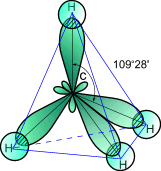 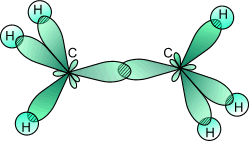 4
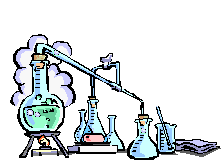 Физические свойства
5
Химические свойства
Реакции замещения: Галогенирование: CH4+ Cl2 →CH3Cl +HCl 
Дегидрирование (отщепление водорода):CH3–CH3 → CH2 ═ CH2 +H2
Реакции, сопровождающиеся разрушением углеродной цепи:
      CH4 +2О2 →CО2 +2H2О+880кДж
Изомеризация:CH3 – CH2– CH2– CH2– CH3                           CH3 – CH– CH2 – CH3 
                                                                                                                                                                    l
                                                                                                                                                                 CH3
Ароматизация: CH3 CH2 CH2 CH2 CH2 CH3                                      +4H2
AlCl3 , 400°С
Катализатор
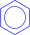 бензол
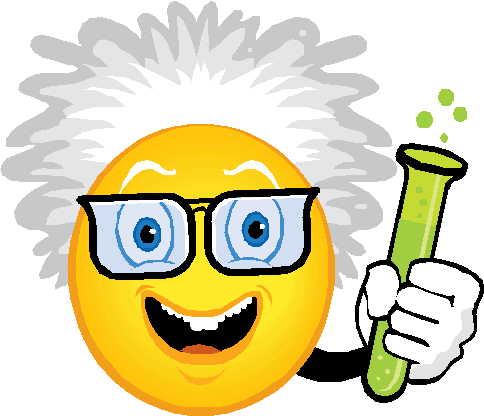 6
Применение
Первый в ряду алканов – метан – является основным 
                     компонентом природных и попутных газов и широко 
                   используется в качестве промышленного и бытового газа.
                 Перерабатывается в промышленности в ацетилен, газовую 
                сажу, фторо- и хлоропроизводные.
              Низшие члены гомологического ряда используются для 
            получения соответствующих непредельных соединений 
         реакцией дегидрирования. Смесь пропана и бутана 
      используется в качестве бытового топлива. Средние члены 
   гомологического ряда применяются как растворители и 
  моторные топлива. Высшие алканы используются для 
 производства высших жирных кислот, синтетических жиров, 
смазочных масел и т.д.
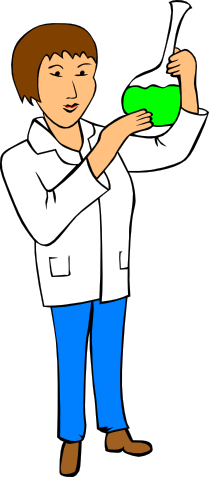 7
Циклоалканы (циклопарафины)
Общая формула
CnH2n
В отличие от предельных углеводородов, характеризующихся наличием открытых углеродных цепей, существуют углеводороды с замкнутыми цепями (циклами). По своим свойствам они напоминают обычные предельные углеводороды алканы (парафины), отсюда и произошло их название – циклоалканы (циклопарафины).
Предельные
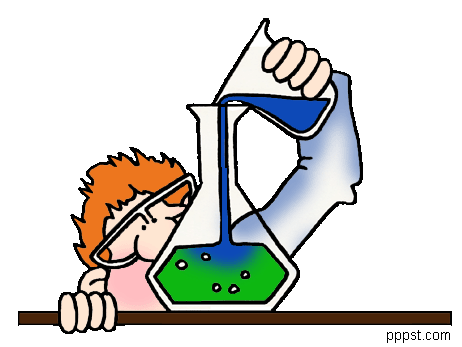 8
Очень часто в органической химии структурные формулы перечисленных циклоалканов изображают без символов C и H простыми геометрическими фигурами
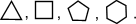 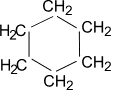 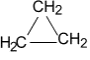 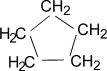 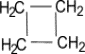 Циклопропан
Циклобутан
Циклопентан
Циклогексан
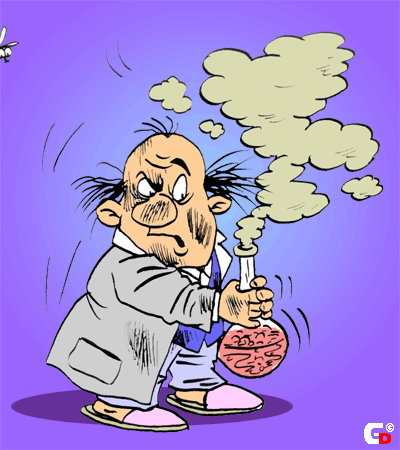 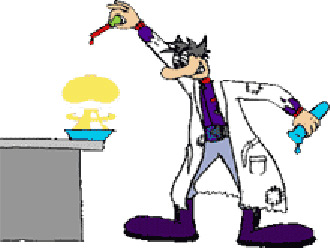 9
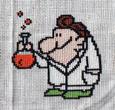 Физические свойства
10
Химические свойства
Гидрирование:

Галогенирование:

Гидрогалогенирование: 



Дегидрирование:
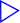 (циклопропан) + H2  ––120ºC,Ni®  CH3–CH2–CH3(пропан)
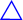 +  Br2 ® BrCH2–CH2–CH2Br (1,3- дибромпропан)
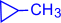 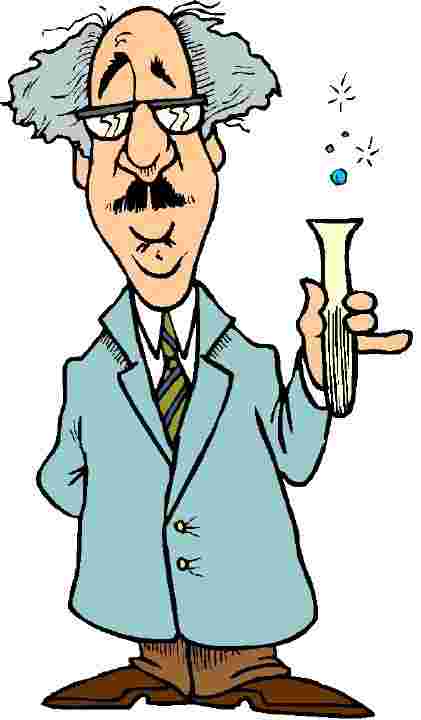 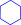 11
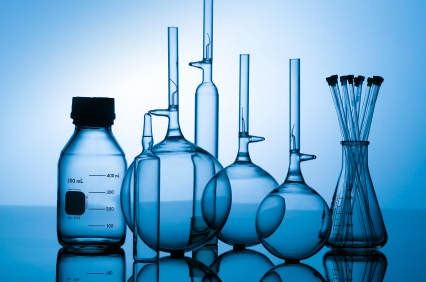 Применение
Наибольшее практическое значение имеют циклогексан, этилциклогексан. Циклогексан используется для получения циклогексанола, циклогексанона, адипиновой кислоты, капролактама, а также в качестве растворителя. Циклопропан используется в медицинской практике в качестве ингаляционного анестезирующего средства.
12
Алкены
Общая формула
CnH2n
Алкенами или олефинами, или этиленовыми углеводородами называются углеводороды, содержащие в молекуле одну двойную связь.
Непредельные
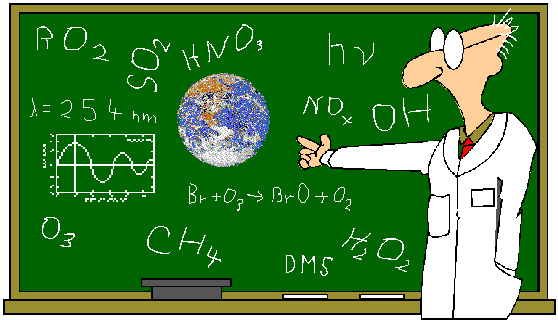 13
Физические свойства
14
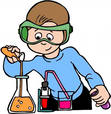 Химические свойства
Галогенирование: H2C=CH2 + Br2  →  BrCH2­–CH2Br (1,2-дибромэтан)
Гидрирование: CH3–CH=CH2  + H2  ––Ni→  CH3–CH2–CH3 (пропан)

Гидрогалогенирование: H2C=CH2 + HBr  →  CH3–CH2Br(бромистый этил)
Гидратация: СН2=СН2 + Н2О → СН3-СН2ОН (этанол)

Полимеризация п СН2 = СН2 → ( … - СН2 - СН2- …) п (полиэтилен)

Окисление 1. СН2=СН2 + 3 О2 → 2 СО2 + 2 Н2О
                         2. СН2 = СН2 + [ О ] + Н2О → СН2ОН – СН2ОН (этиленгликоль)
15
Применение
Алкены широко используются в промышленности в качестве исходных веществ для получения растворителей (спирты, дихлорэтан, эфиры гликолей и пр.), полимеров (полиэтилен, поливинилхлорид, полиизобутилен и др.), а также многих других важнейших продуктов.
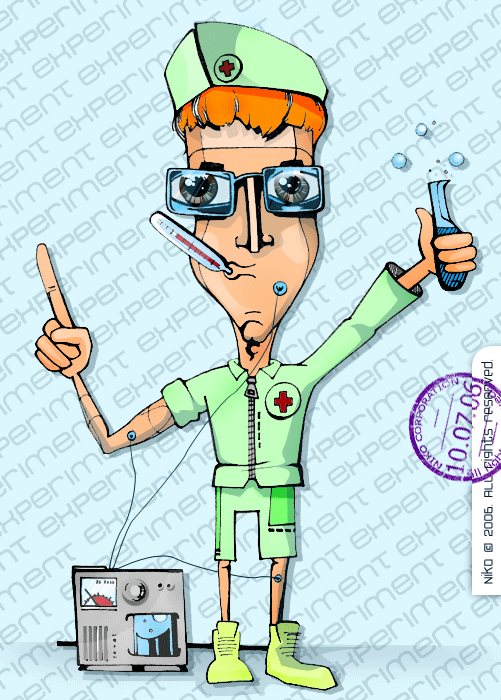 16
Диеновые углеводороды (Алкадиены)
Общая формула
CnH2n-2
Диеновые углеводороды или алкадиены – это непредельные углеводороды, содержащие две двойные углерод - углеродные связи.
Непредельные
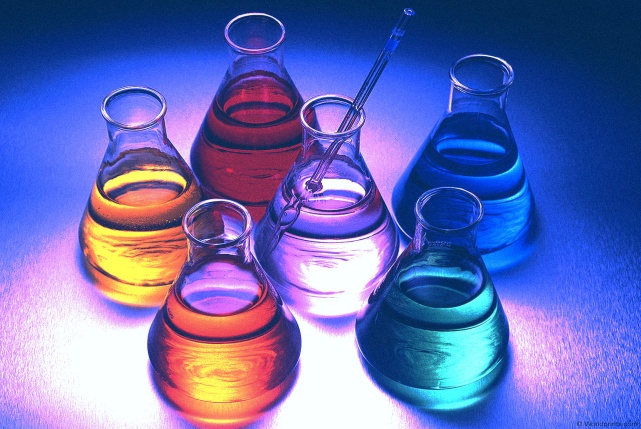 17
В зависимости от взаимного расположения двойных связей диены подразделяются на три типа:
1) углеводороды с кумулированными двойными связями, т.е. примыкающими к одному атому углерода. Например, пропадиен или аллен    CH2=C=CH2;
     2) углеводороды с изолированными двойными связями, т.е разделенными двумя и более простыми связями. Например, пентадиен -1,4     CH2=CH–CH2–CH=CH2;
      3) углеводороды с сопряженными двойными связями, т.е. разделенными одной простой связью. Например, бутадиен -1,3 или дивинил CH2=CH–CH=CH2, 2-метилбутадиен -1,3 или изопрен
     CH2=С–CH=CH2.          I         CH3
18
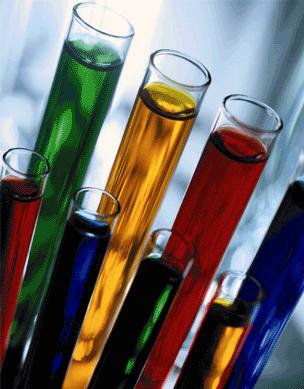 Физические свойства
Бутадиен -1,3 – легко сжижающийся газ с неприятным запахом, t°пл.= -108,9°C, t°кип.= -4,5°C; растворяется в эфире, бензоле, не растворяется в воде.2- Метилбутадиен -1,3 – летучая жидкость, t°пл.= -146°C, t°кип.= 34,1°C; растворяется в большинстве углеводородных растворителях, эфире, спирте, не растворяется в воде.
19
Алкины
Общая формула
CnH2n-2
Ацетиленовыми углеводородами (алкинами) называются непредельные (ненасыщенные) углеводороды, содержащие в молекуле одну тройную связь.
Непредельные
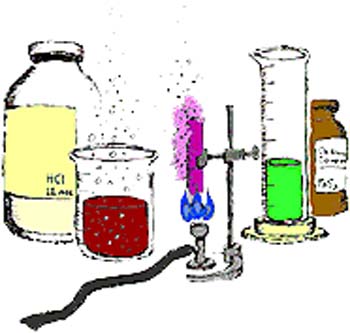 20
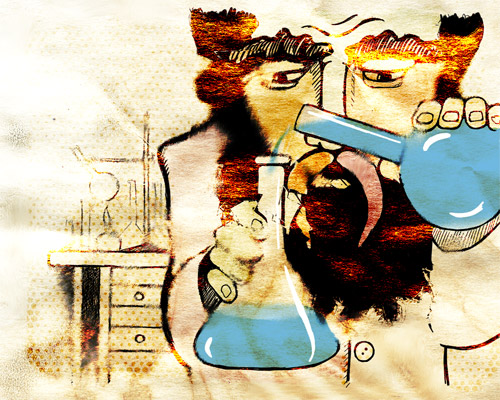 Физические свойства
21
Химические свойства
Реакции присоединения:
Гидрирование:

Галогенирование:

Гидрогалогенирование:

Тримеризация  :   3HC≡CH  → С6 Н6 (бензол)
CH3–C≡CH  (пропин)   → t°,Pd;H2•→ CH3–CH=CH2(пропен)    → t°,Pd;H2→ CH3–CH2–CH3(пропан)
HC ≡ CH  +Br2 →  CH2Br = CH2Br (1,2- дибромэтен)   → +Br2 →CHBr2–CHBr2(1,1,2,2- тетрабромэтан)
CH3–C≡CH+HBr → CH3–CBr=CH2                                            (2- бромпропен -1)  → +HBr → CH3–CBr2–CH3       (2,2- дибромпропан)
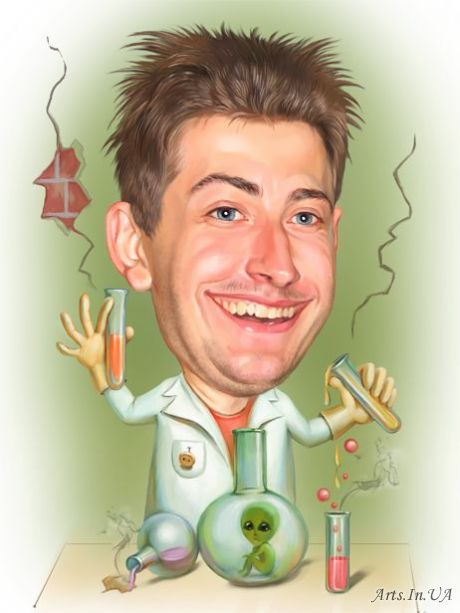 22
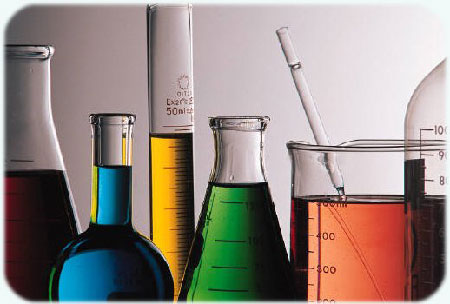 Применение
При горении ацетилена в кислороде температура пламени достигает 3150°C, поэтому ацетилен используют для резки и сварки металлов. Кроме того, ацетилен широко используется в органическом синтезе разнообразных веществ - например, уксусной кислоты, 1,1,2,2- тетрахлорэтана и др. Он является одним из исходных веществ при производстве синтетических каучуков, поливинилхлорида и других полимеров.
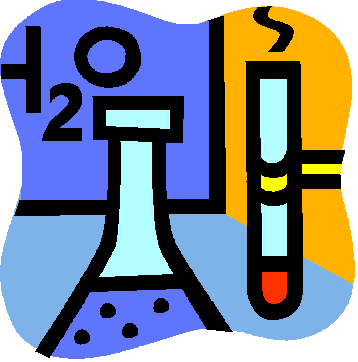 23
Prezented.Ru
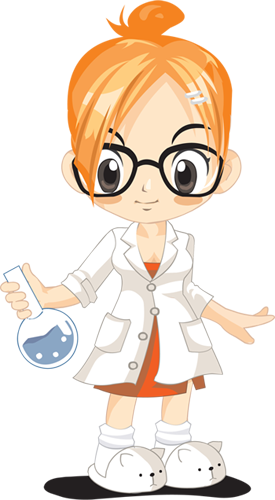 Спасибо за внимание!
24